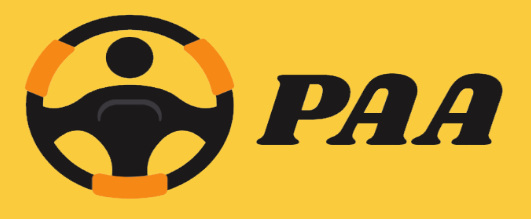 TAXI SERVICE BUSINESS PARTNERSHIP PROPOSAL
PAACAB
Presented by Masud Rana
Email
Website
Phone number
support@paacab.com
+447500725687
https://paacab.com
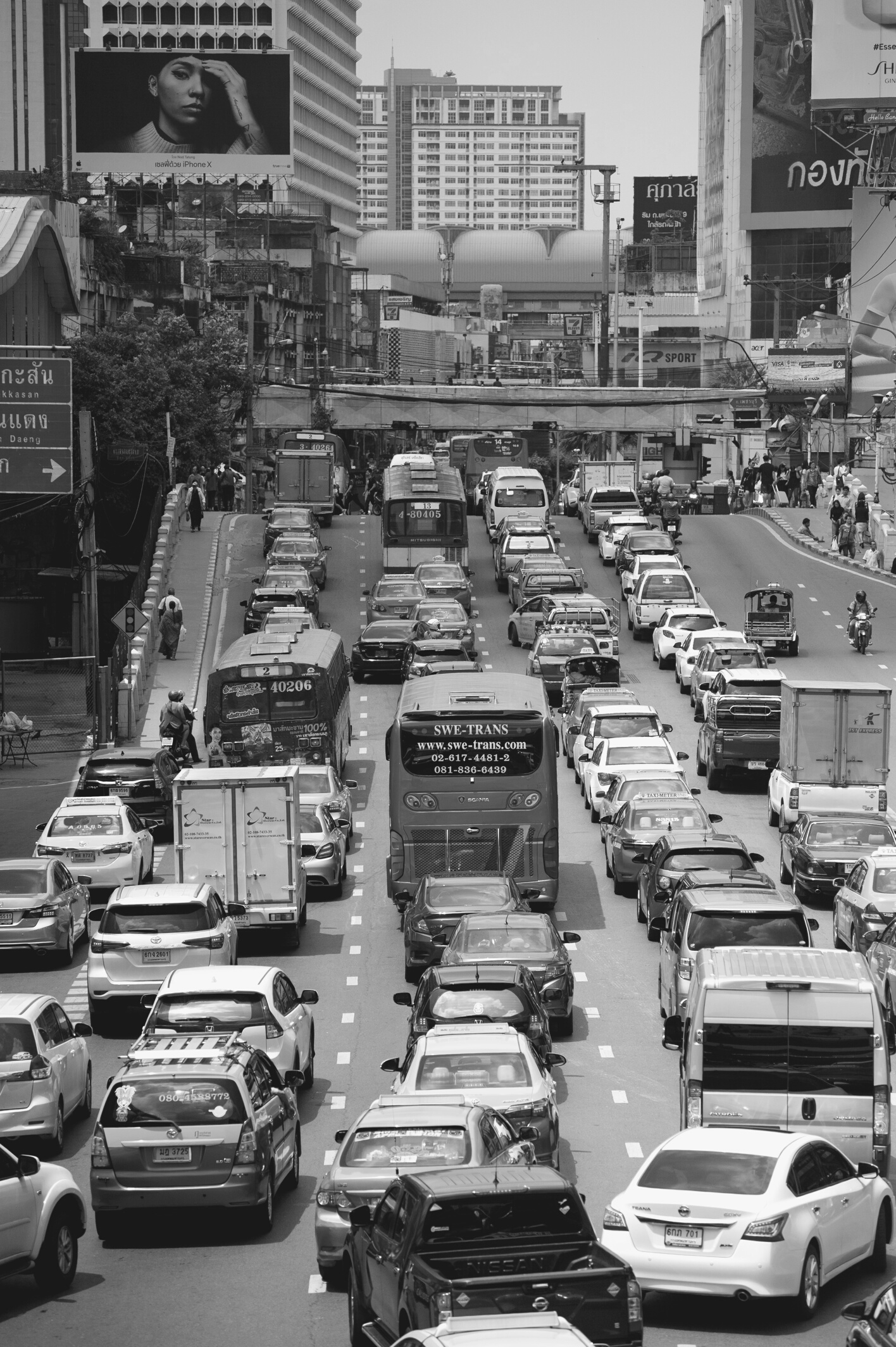 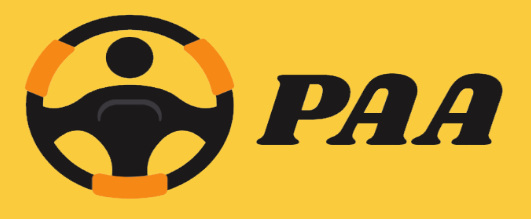 Table of Contents
Topics to be Discussed
Problem
Solution
Market Scenario
Services
SWOT Analysis
Founder
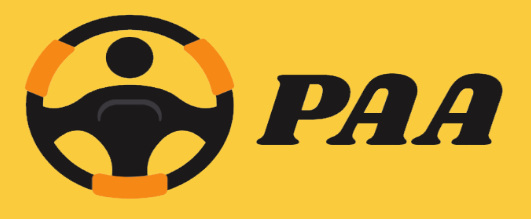 Presented by Masud Rana
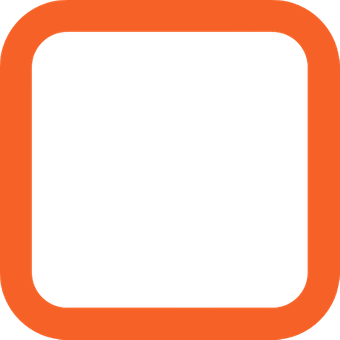 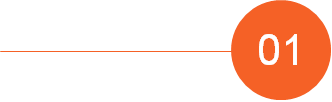 Local Market
Problem
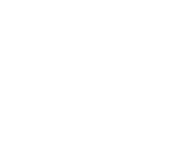 Global taxi apps have still not penetrated the rural remote markets.
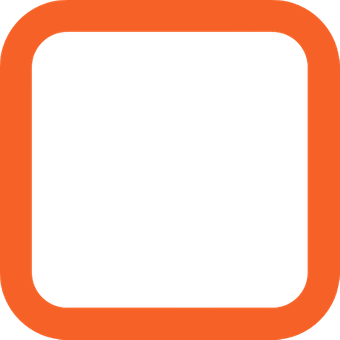 Too Expensive
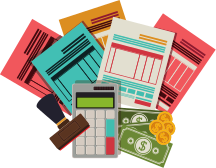 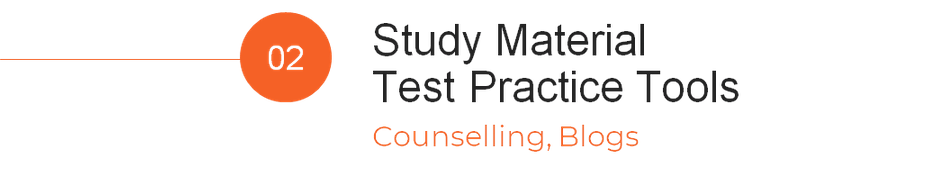 The apps become too expensive for long term usage and commute
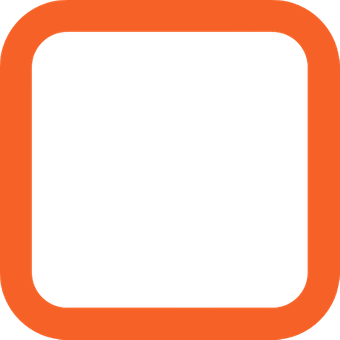 Short Duration
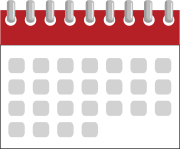 Only for short duration usage not fixed travel or monthly basis
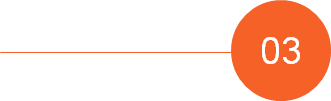 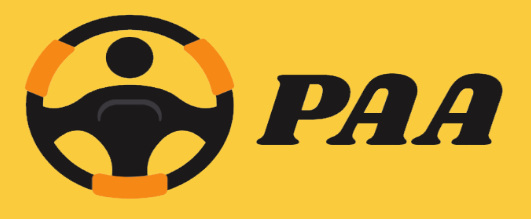 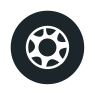 Paacab
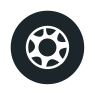 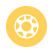 Solution
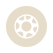 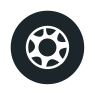 -----------------------------------------------------------------------------------------------------------------------------------------------------------------------------------------------------------------------------------------------------------------------------------------------------------------------------------------------------------------------------------------------------------------------------------------------------------------------------------------------------------------------------------------------------------------------------------------------
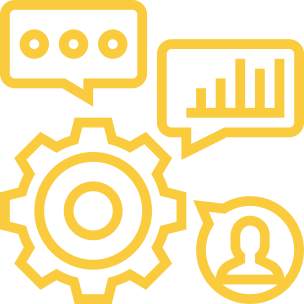 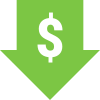 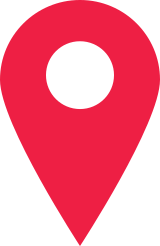 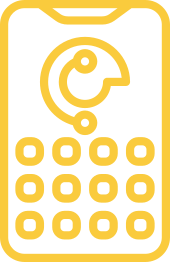 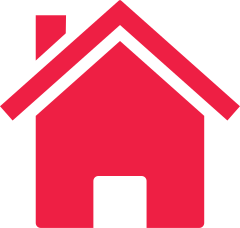 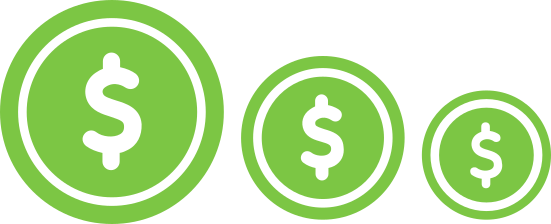 Local With Vocal
One Cost, Low Cost
Hire the Best
Business with local market penetration and understanding of the rural markets.
Low cost carrier has the potential to create a monopoly in the saturated market
The business with technological and market understanding will always be winning and be providing the best value proposition to customers
Market Scenario
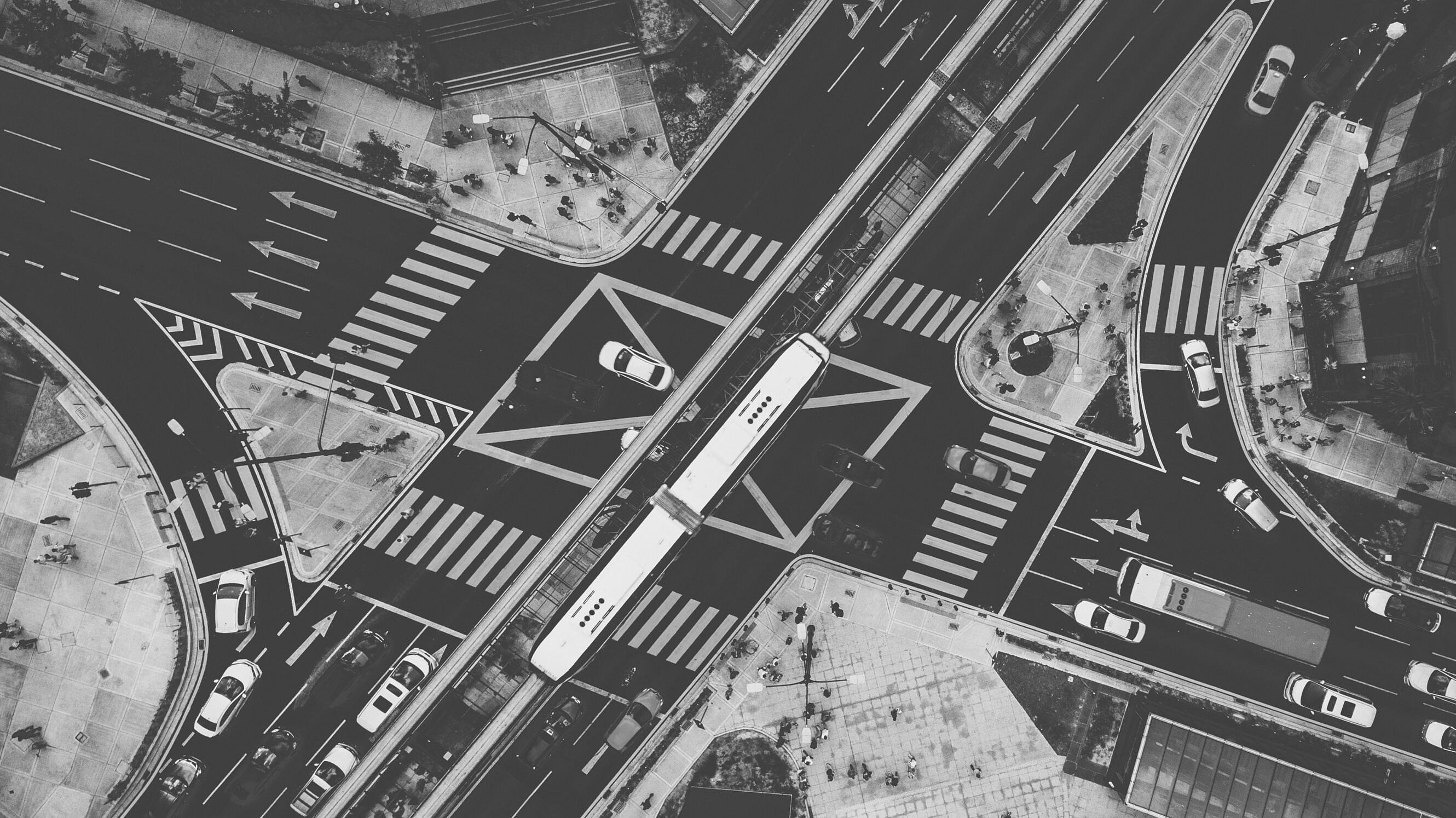 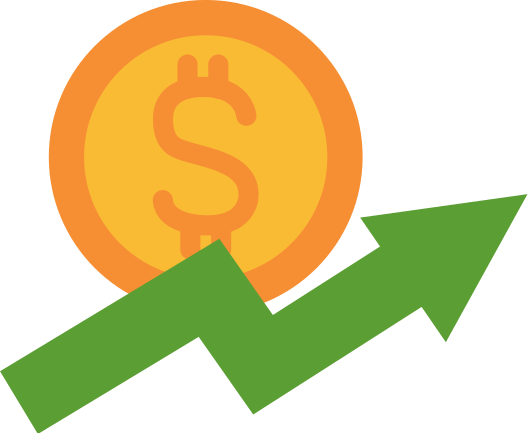 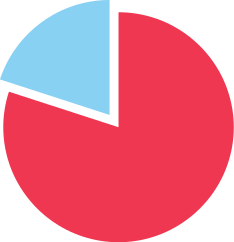 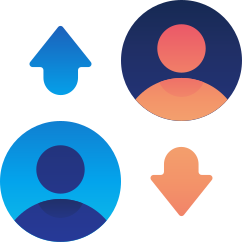 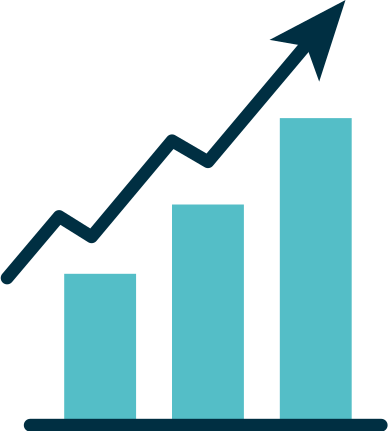 market Size
Market Growth
Competition
The online cab aggregator market is estimated to be of INR 29.75 Billion and in UK it was £6.4 billion in 2020-21
The industry has a high CAGR of 7.7% to 10% globally depending upon the geographic location
The competition in the business targeting the remote rural under penetrated market is very less
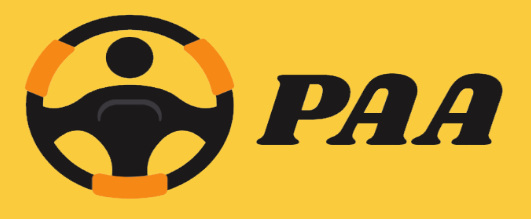 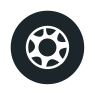 Paacab
Services
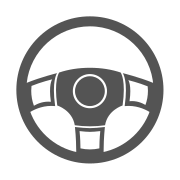 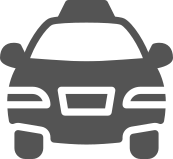 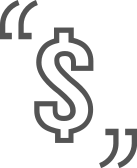 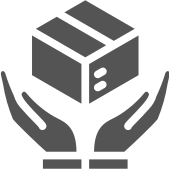 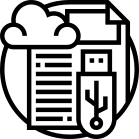 World Class Experience
Professional Driver Experience
Best Pricing of INR 3 per KM
All in all, best value proposition package
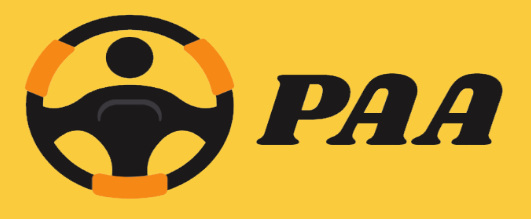 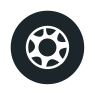 Paacab
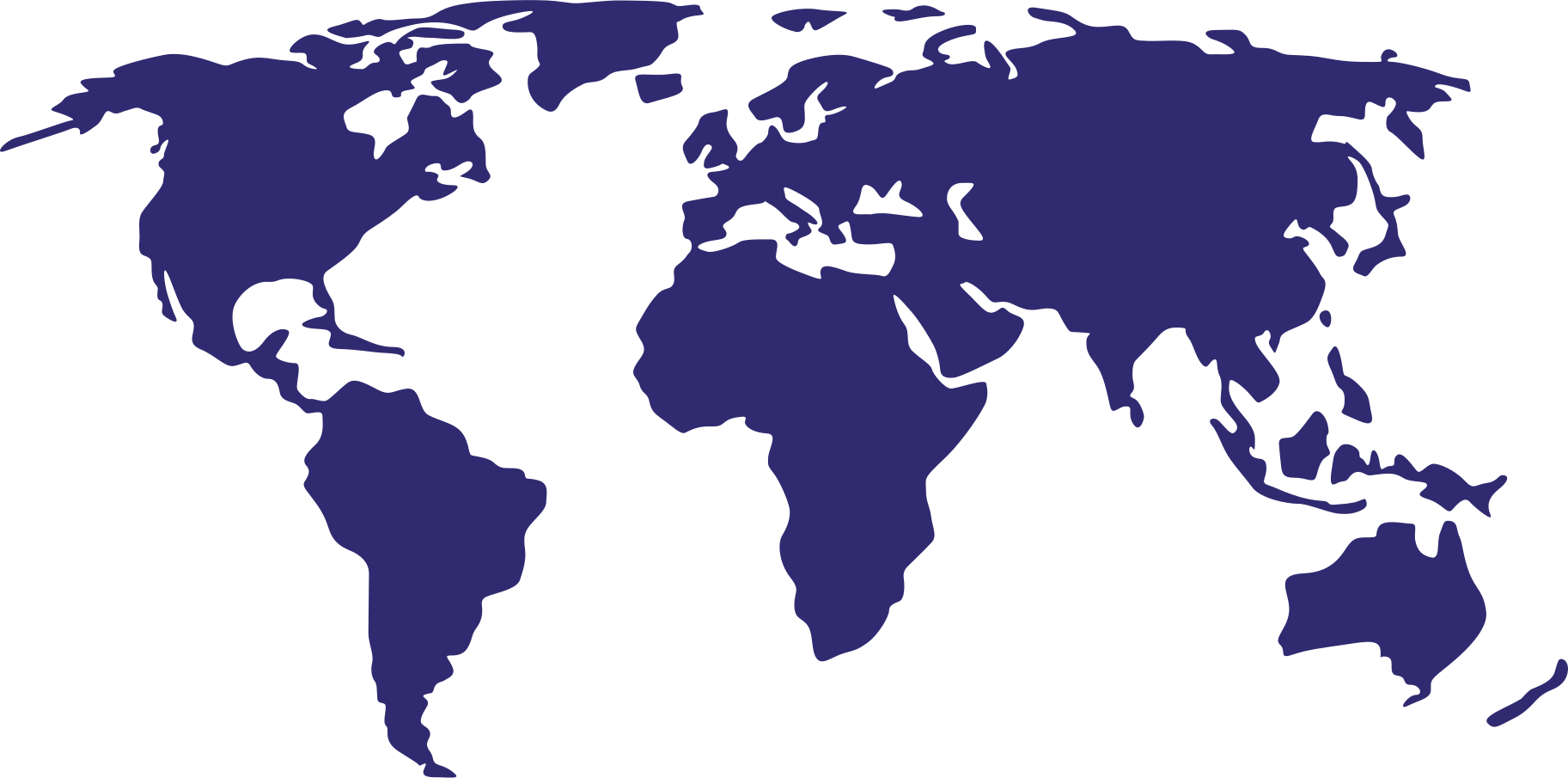 SWOT Analysis
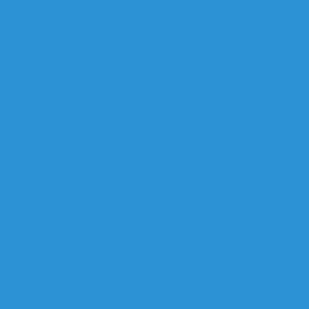 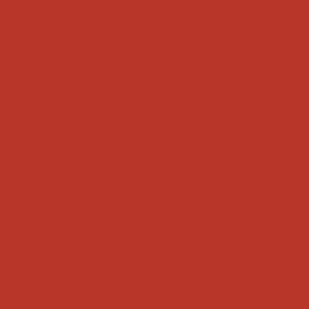 Strength
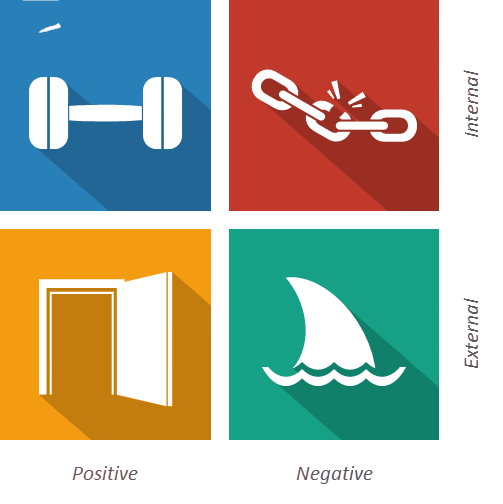 Weakness
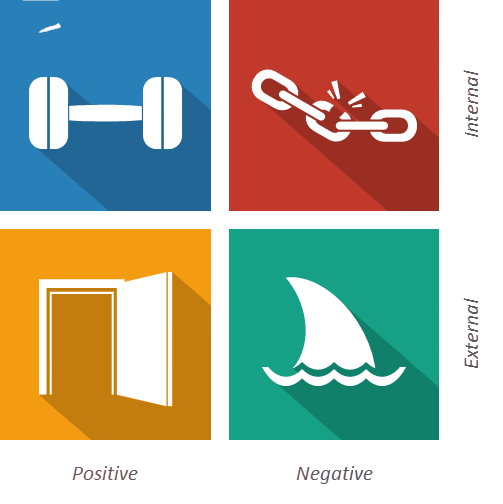 Technical Expertise
Focus Market and Audience
Scattered Realised Market
Customer Centric Privacy Policy
Audience Oriented Social Features
Access to Investment Capital
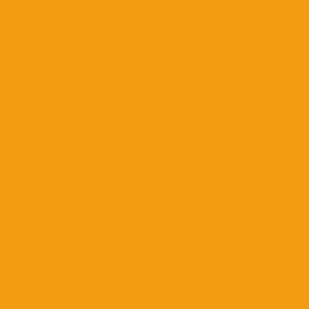 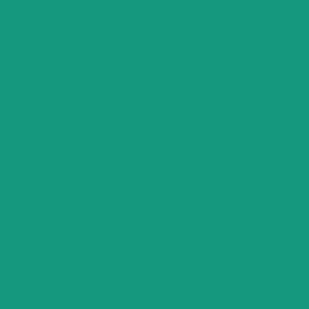 Opportunity
Threat
Supporting Government Policy
Trend in Audience for Domestic Services
Downfall of the market leader
Covid Crisis and Digital Boom
Emerging Competitors
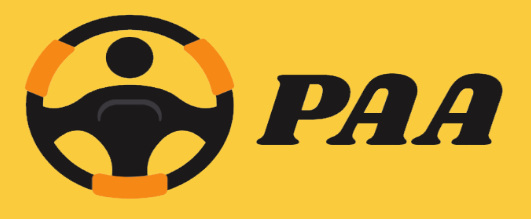 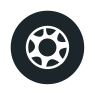 Paacab
Financials
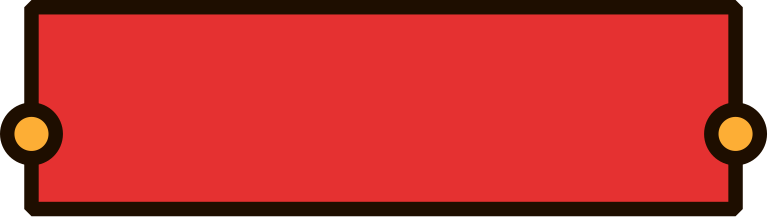 Capital Requirement
$50M
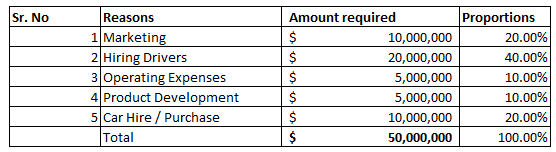 World Class Experience
Professional Driver Experience
Best Pricing of INR 3 per KM
All in all, best value proposition package
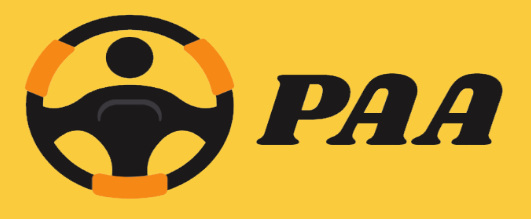 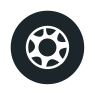 Paacab
Financials
Car Hire Purchase
20%
Marketing
20%
Usage of Funds
Product Development
10%
Operating Expenses
10%
Hiring Drivers
40%
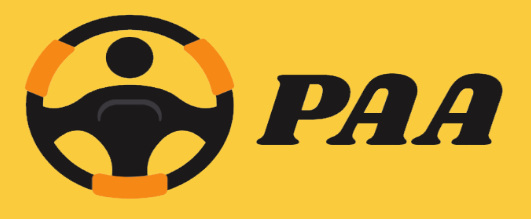 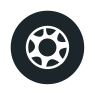 Paacab
Actual business Profitability
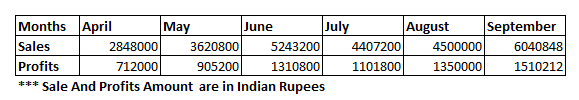 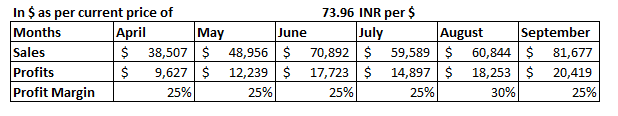 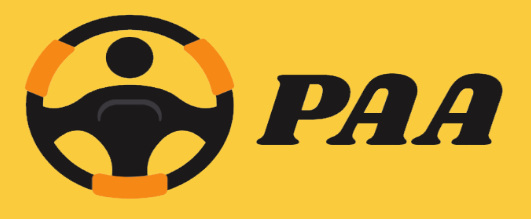 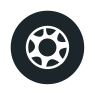 Paacab
Graphical View
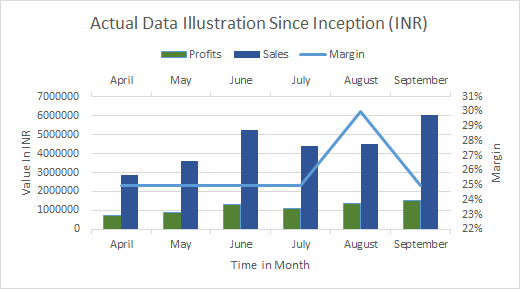 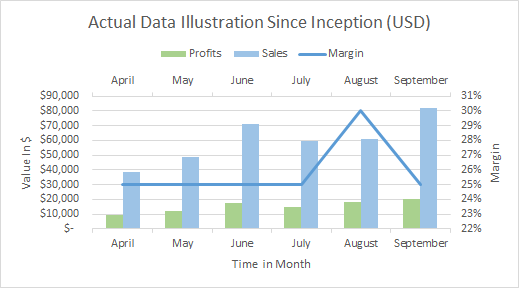 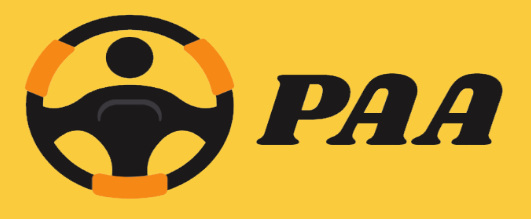 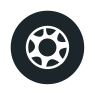 Paacab
Projection in USD
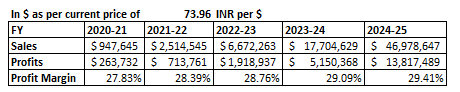 FY Forecasts
Present Quarter Data (Q1 and Q2)

Forecasted Data
(Q3, Q4)
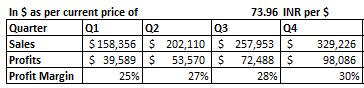 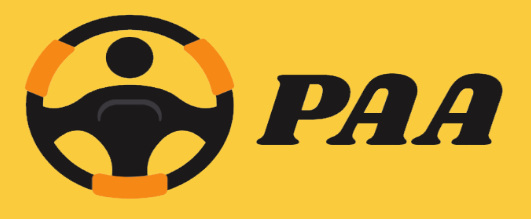 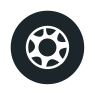 Paacab
Projection in USD
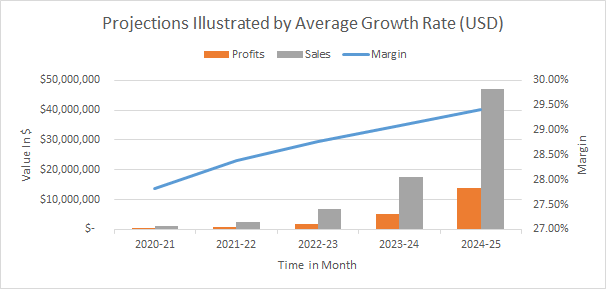 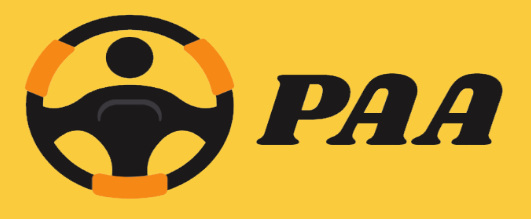 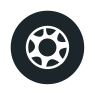 Paacab
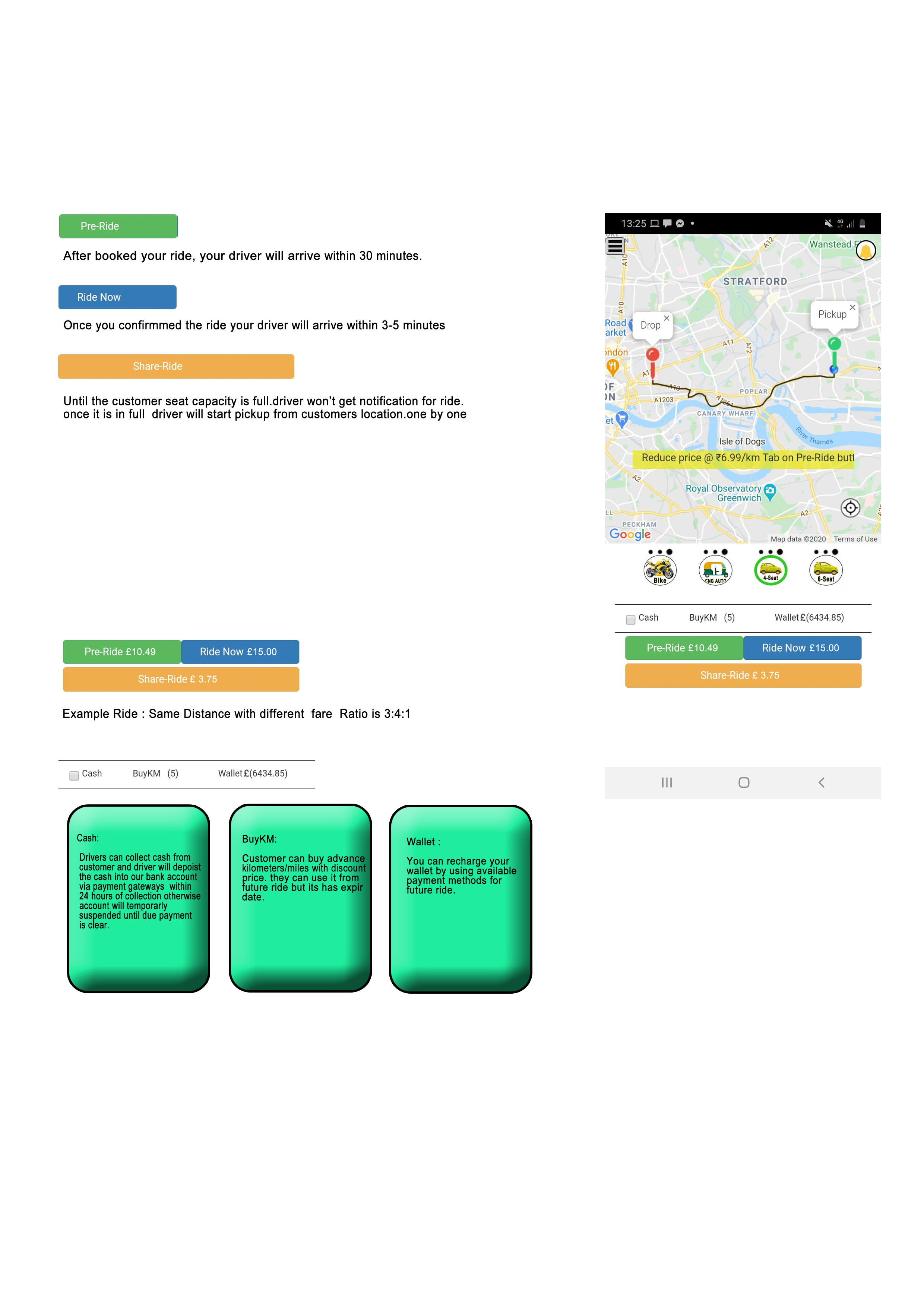 Pictures
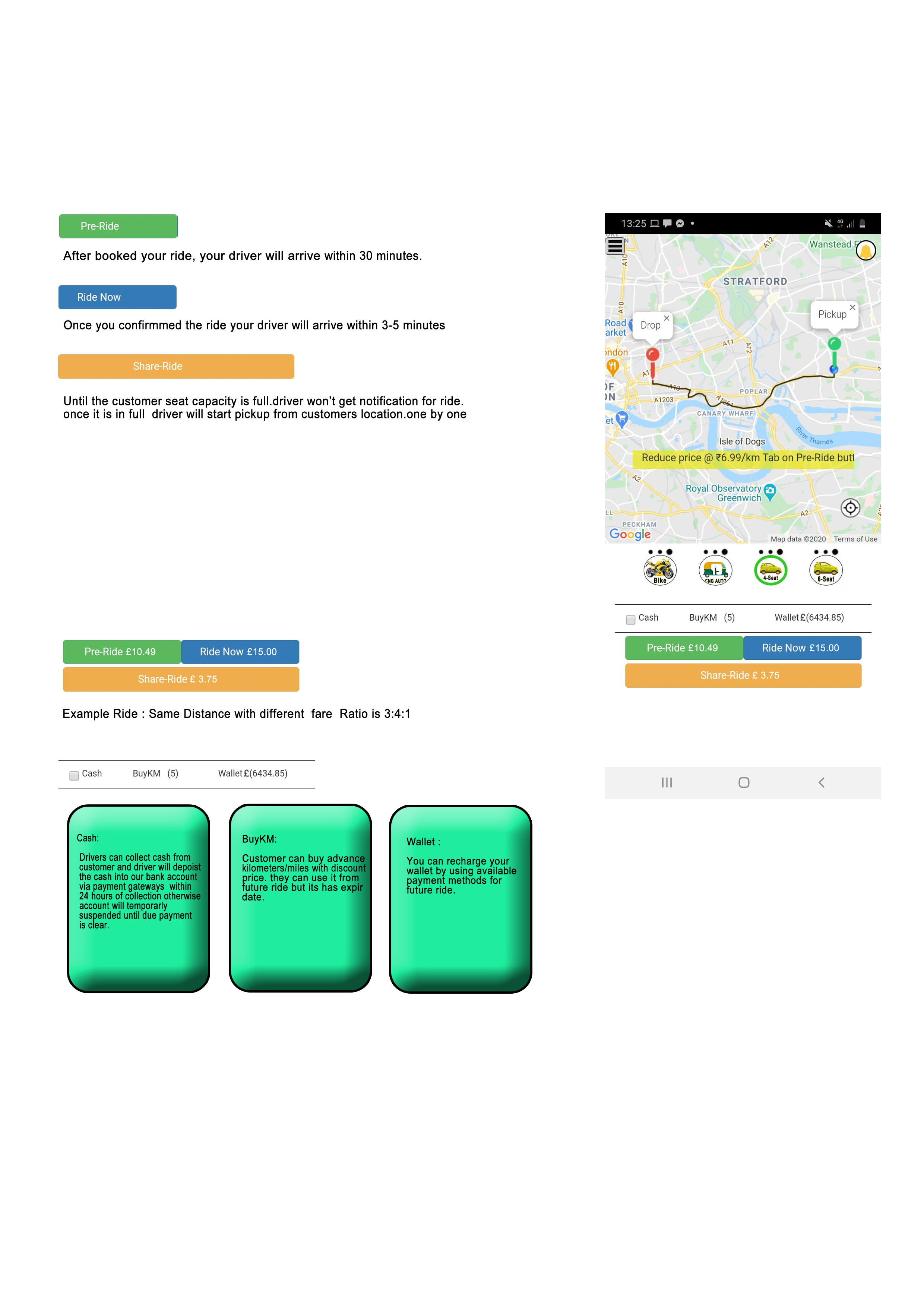 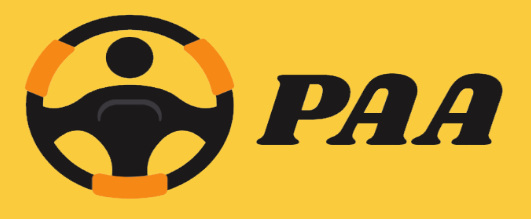 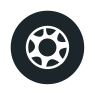 Paacab
Pictures
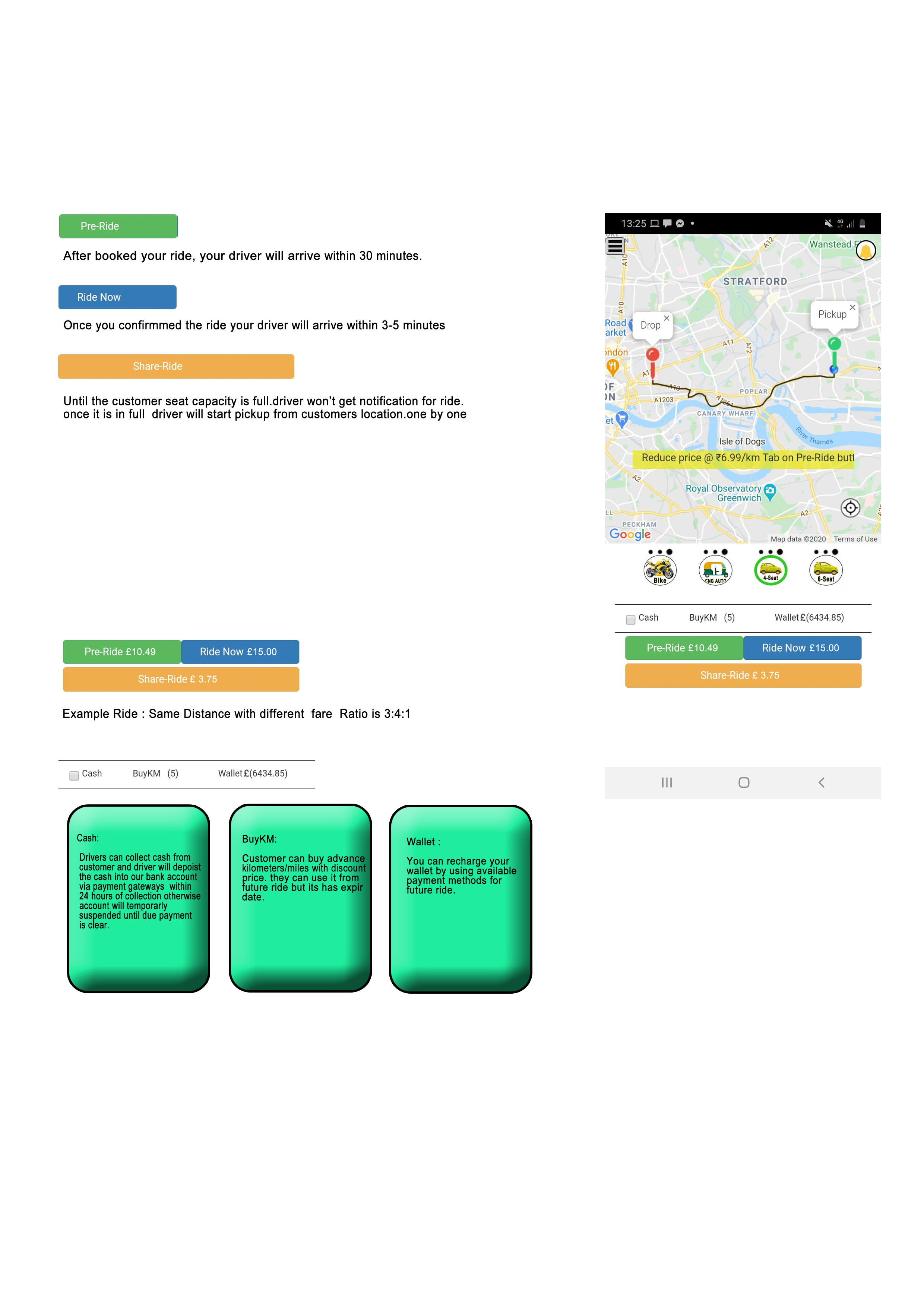 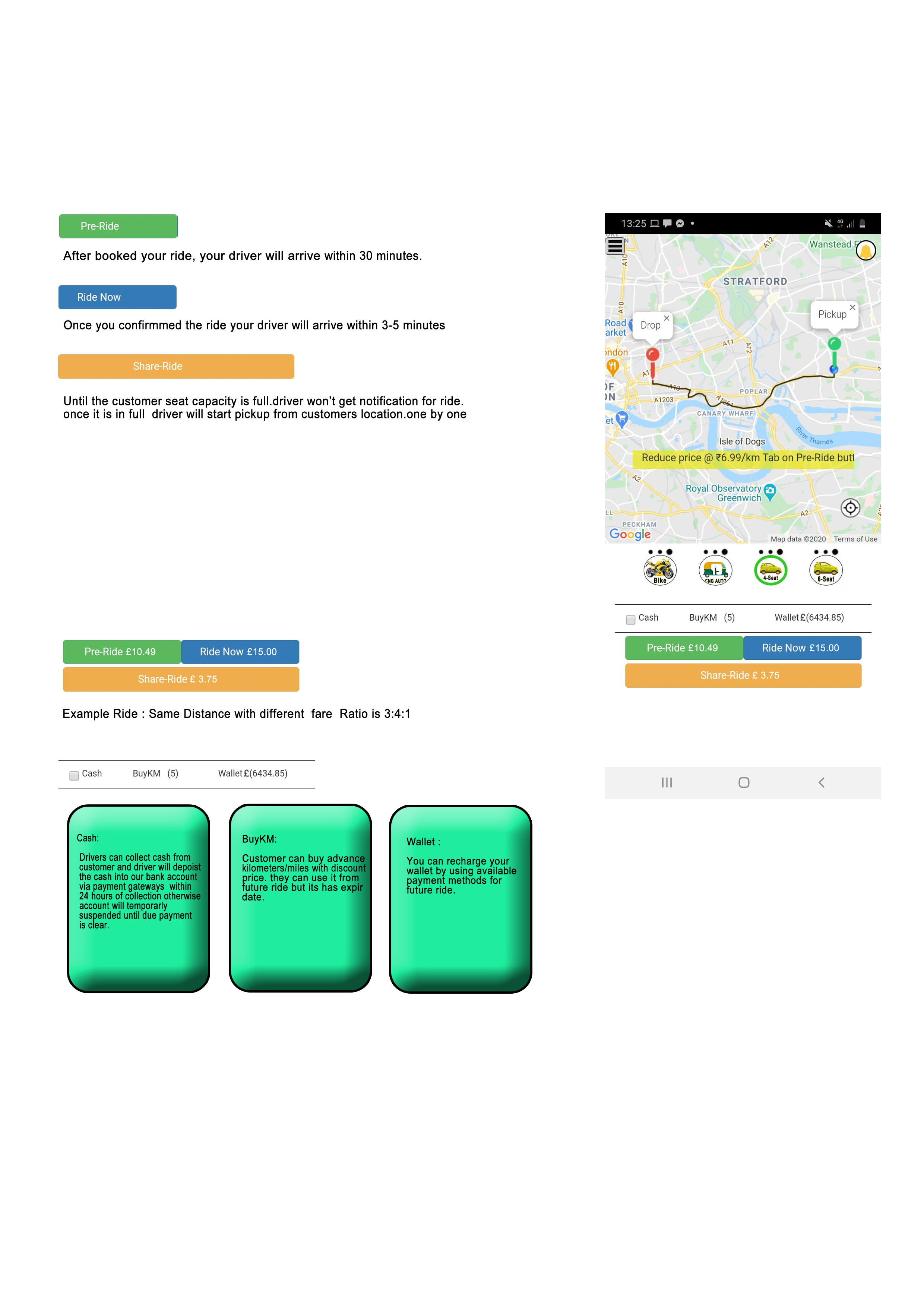 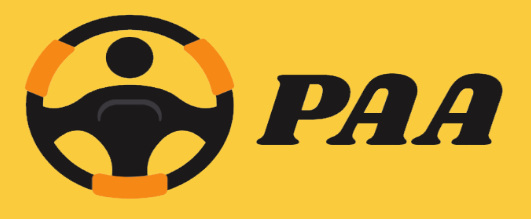 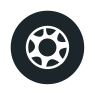 Paacab
Founder
Masud Rana
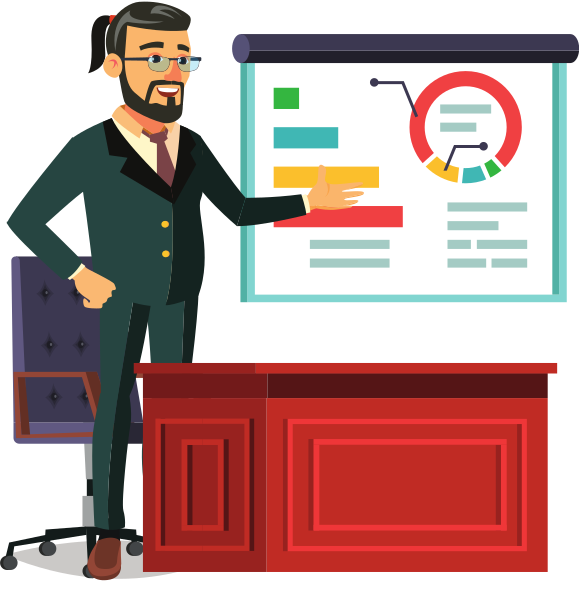 .....................................................................
.....................................................................
.....................................................................
.....................................................................
.....................................................................
.....................................................................
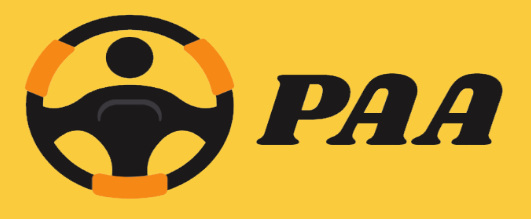 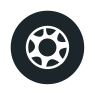 Paacab
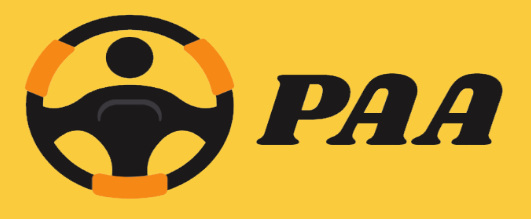 EMAIL ADDRESS
hello@reallygreatsite.com
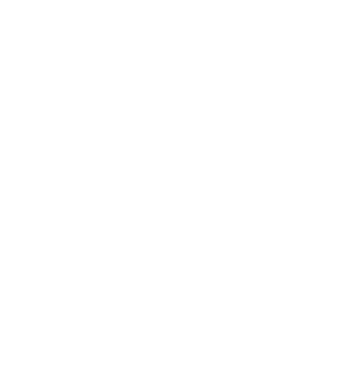 PAACAB
PHONE NUMBER
Presented by Masud Rana
(123) 456 7890
Let's Talk
WEBSITE
We're open for questions and comments.
https://paacab.com/
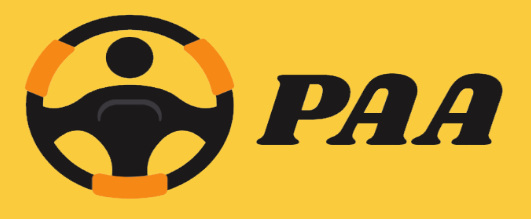 Paacab